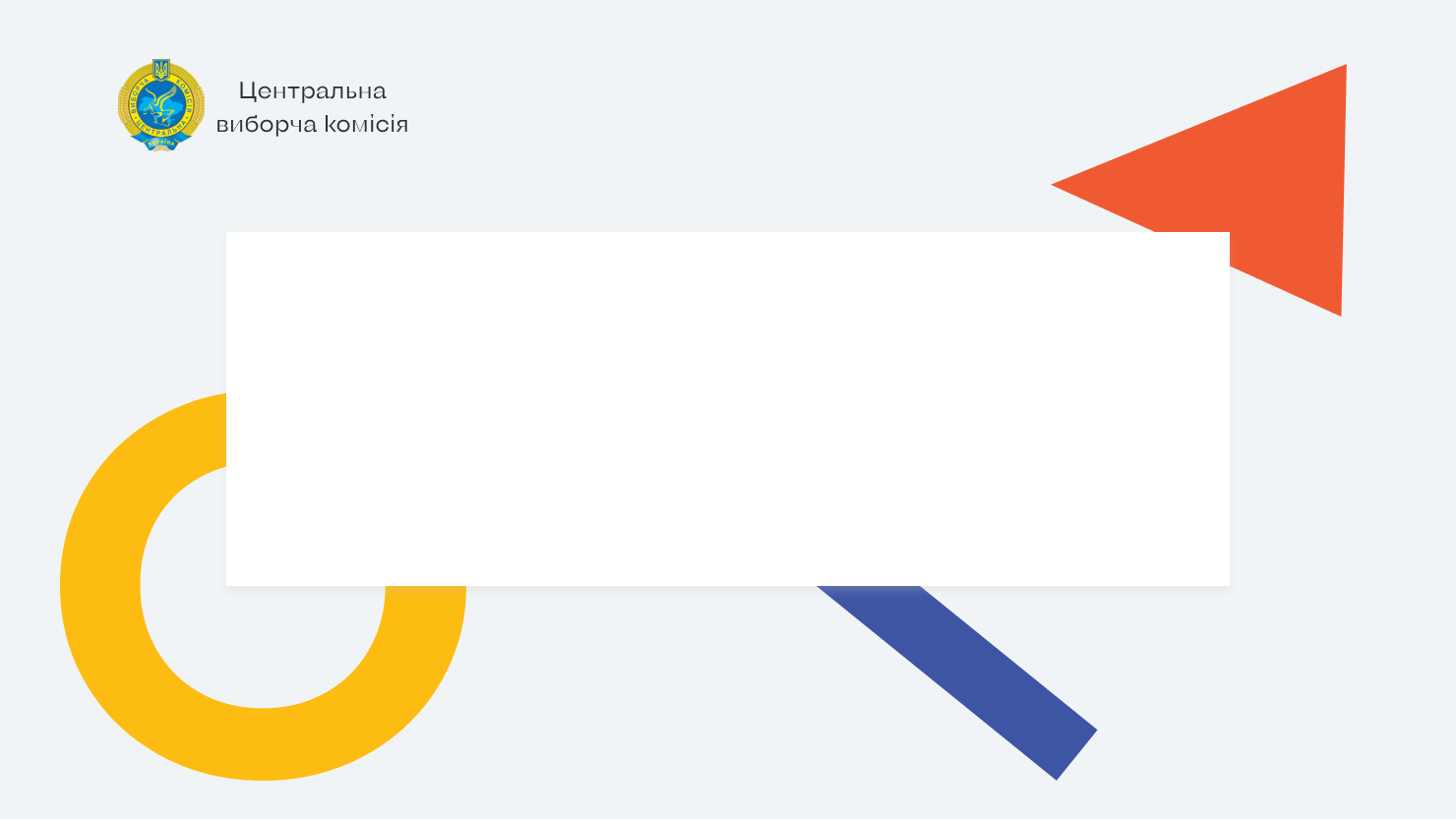 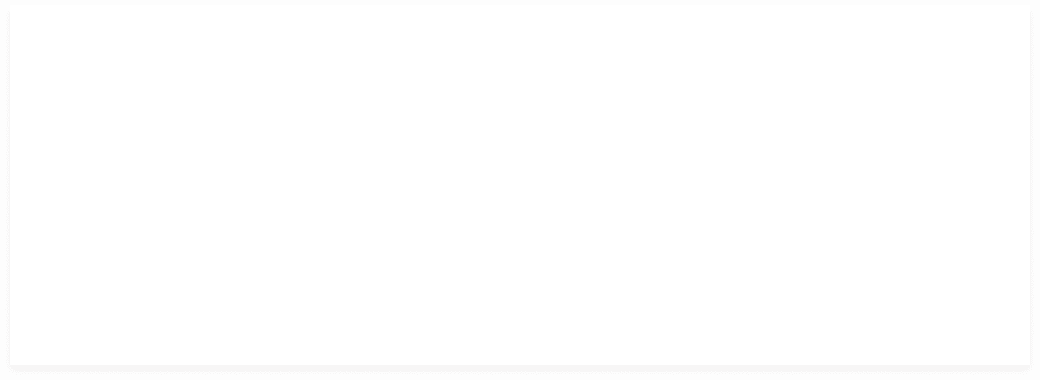 Виборчі фонди місцевих організацій політичних партій, кандидатів
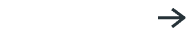 Далі
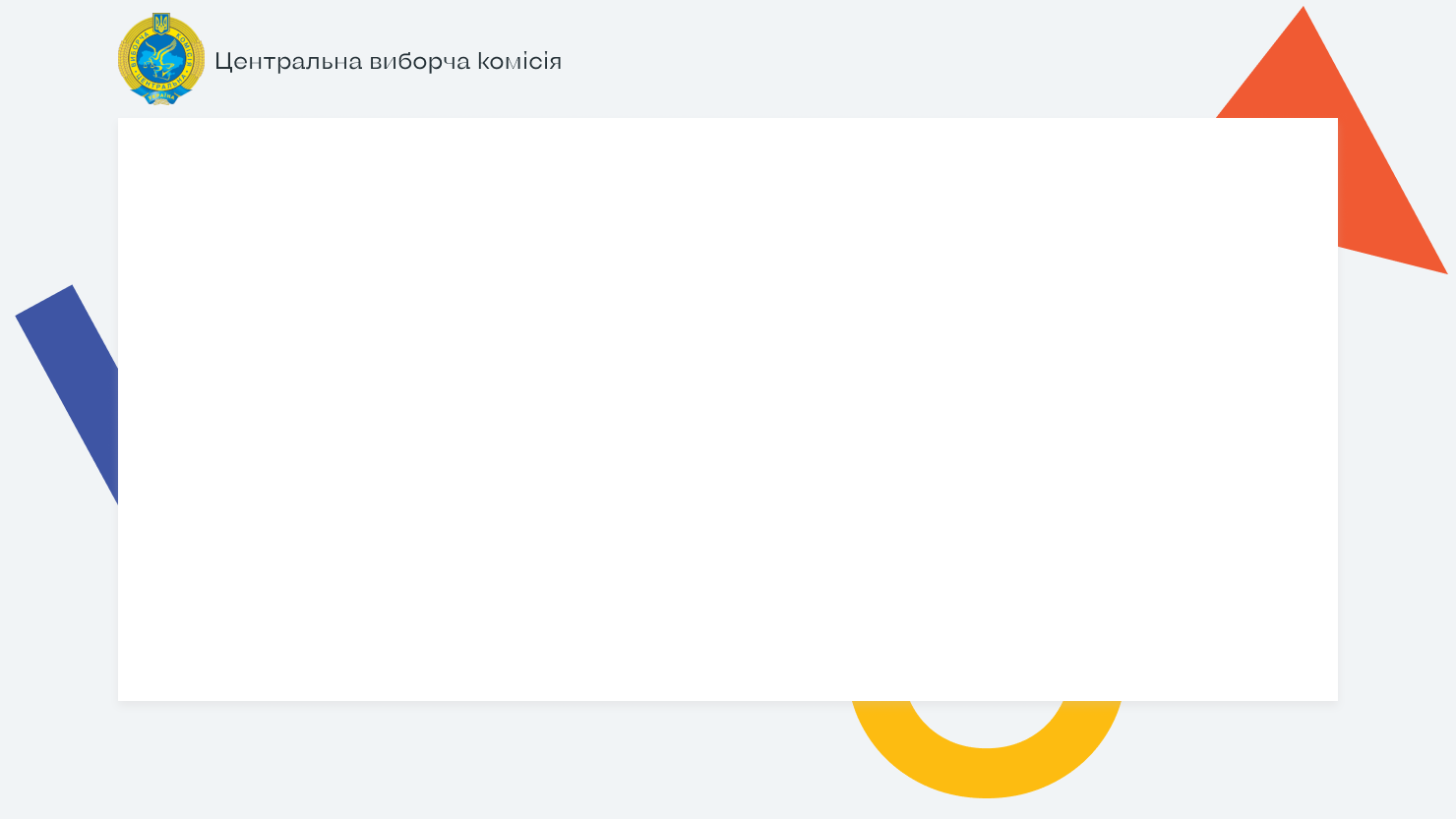 Фінансування виборчої кампанії, в тому числі передвиборної агітації, місцевої організації політичної партії, кандидатів у депутати, кандидатів на посаду сільського, селищного, міського голови здійснюється за рахунок коштів власних виборчих фондів місцевих організацій політичних партій, кандидатів.
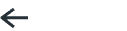 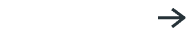 Далі
Назад
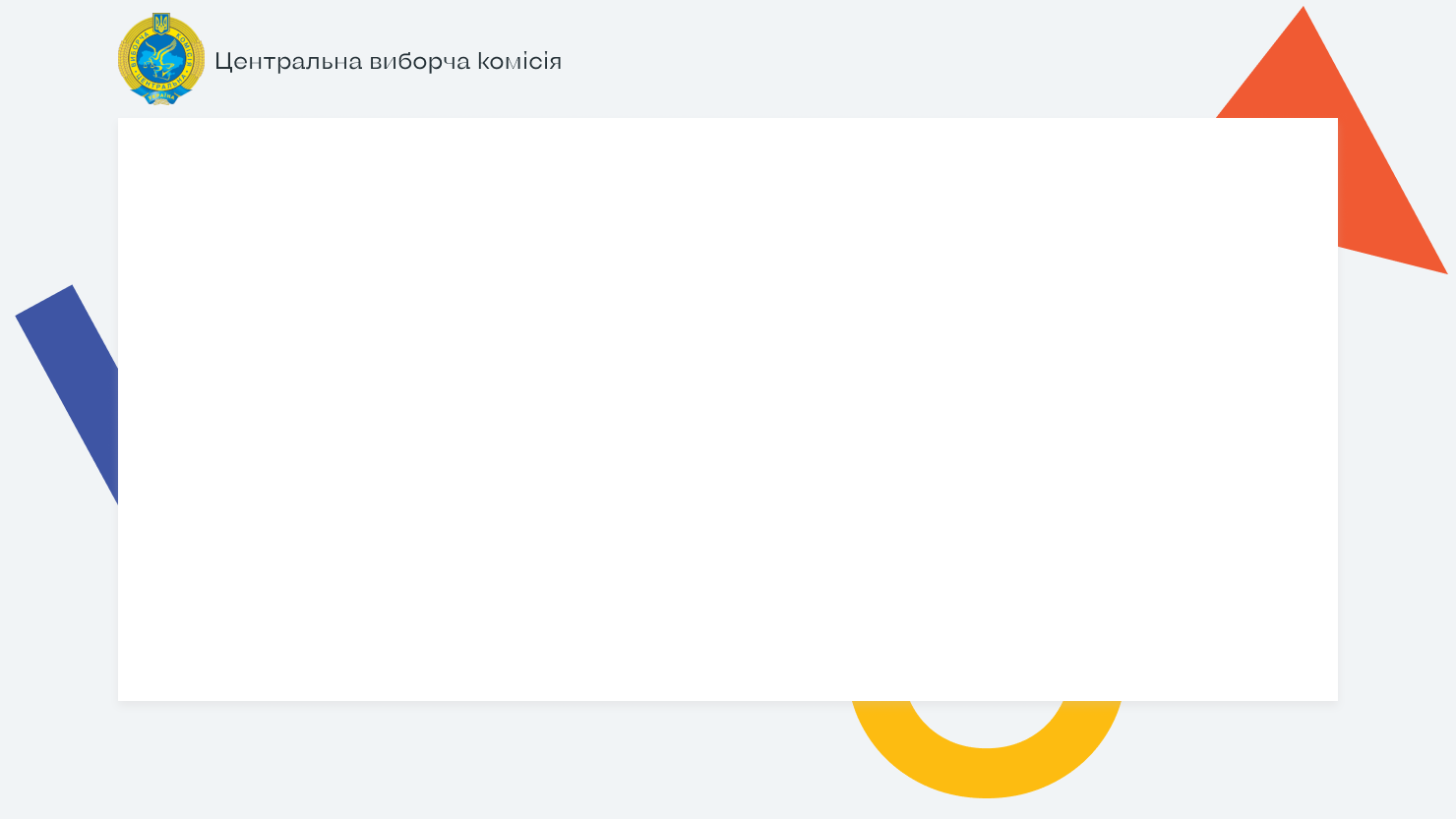 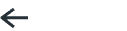 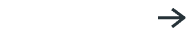 Далі
Назад
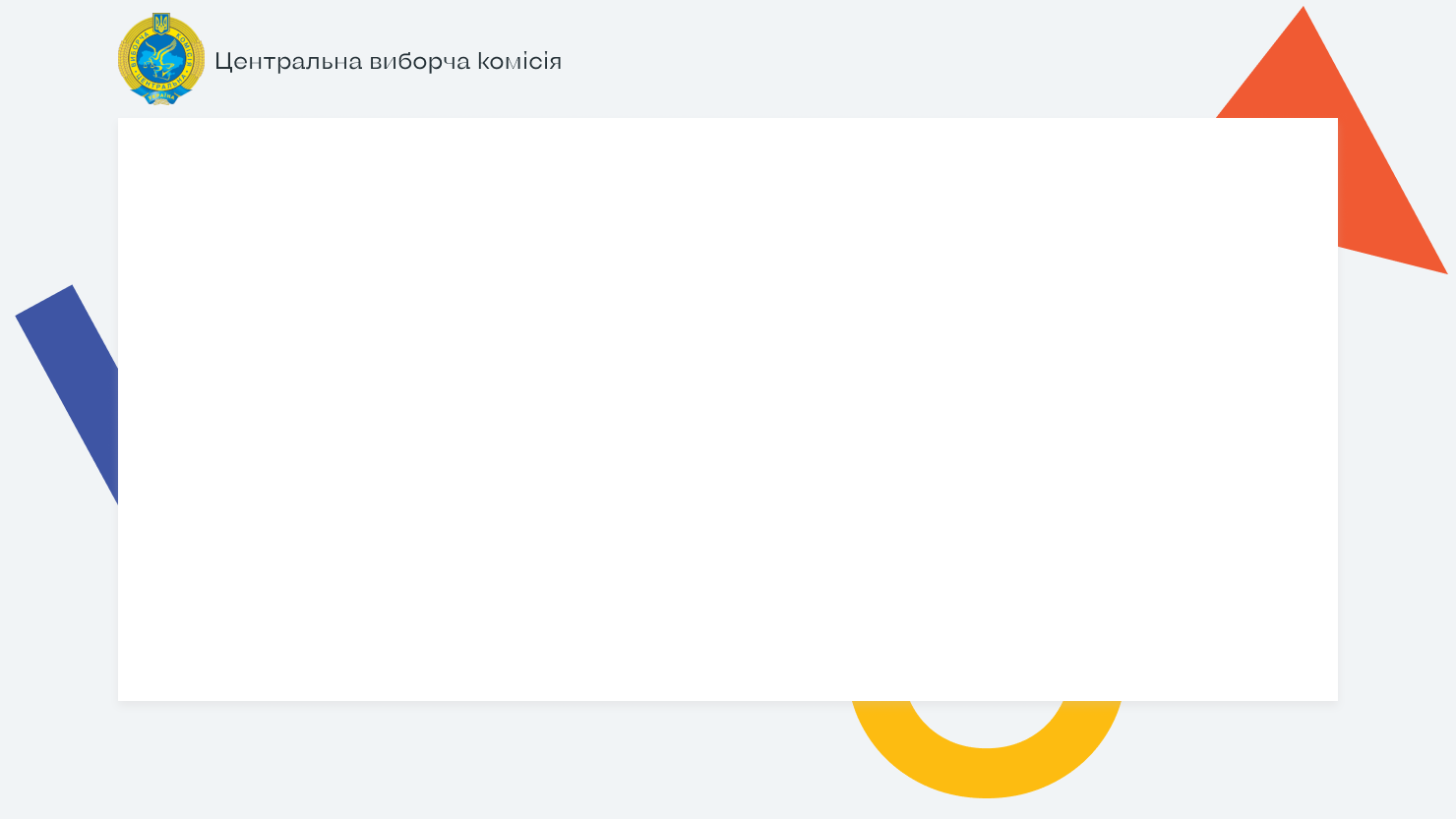 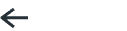 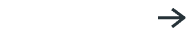 Далі
Назад
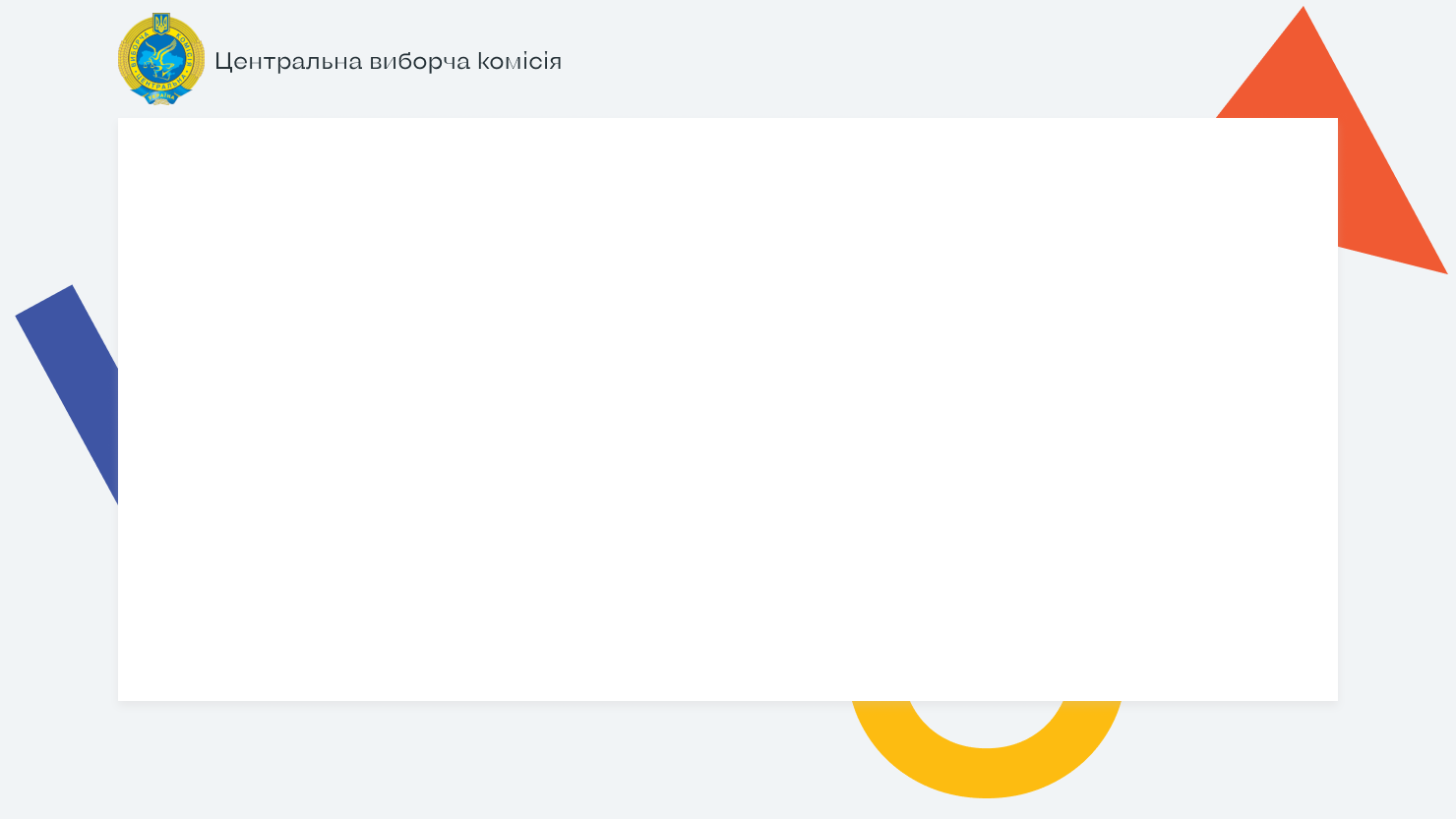 Розпорядники рахунків виборчих фондів
Місцева організація політичної партії
рішенням її керівного органу призначає:
1) не більше двох розпорядників накопичувального рахунку виборчого фонду місцевої організації політичної партії - з числа кандидатів у депутати, включених до її виборчого списку, або уповноважених осіб у єдиному багатомандатному виборчому окрузі;
2) по одному розпоряднику кожного поточного рахунку виборчого фонду місцевої організації політичної партії - з числа уповноважених осіб місцевої організації політичної партії у територіальних виборчих округах.
Кандидат може бути розпорядником поточного рахунку власного виборчого фонду або призначити не більше одного розпорядника поточного рахунку власного виборчого фонду з числа своїх довірених осіб.
 Виключне право на розпорядження коштами на рахунках виборчих фондів мають розпорядники накопичувального чи поточних рахунків
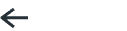 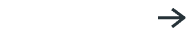 Далі
Назад
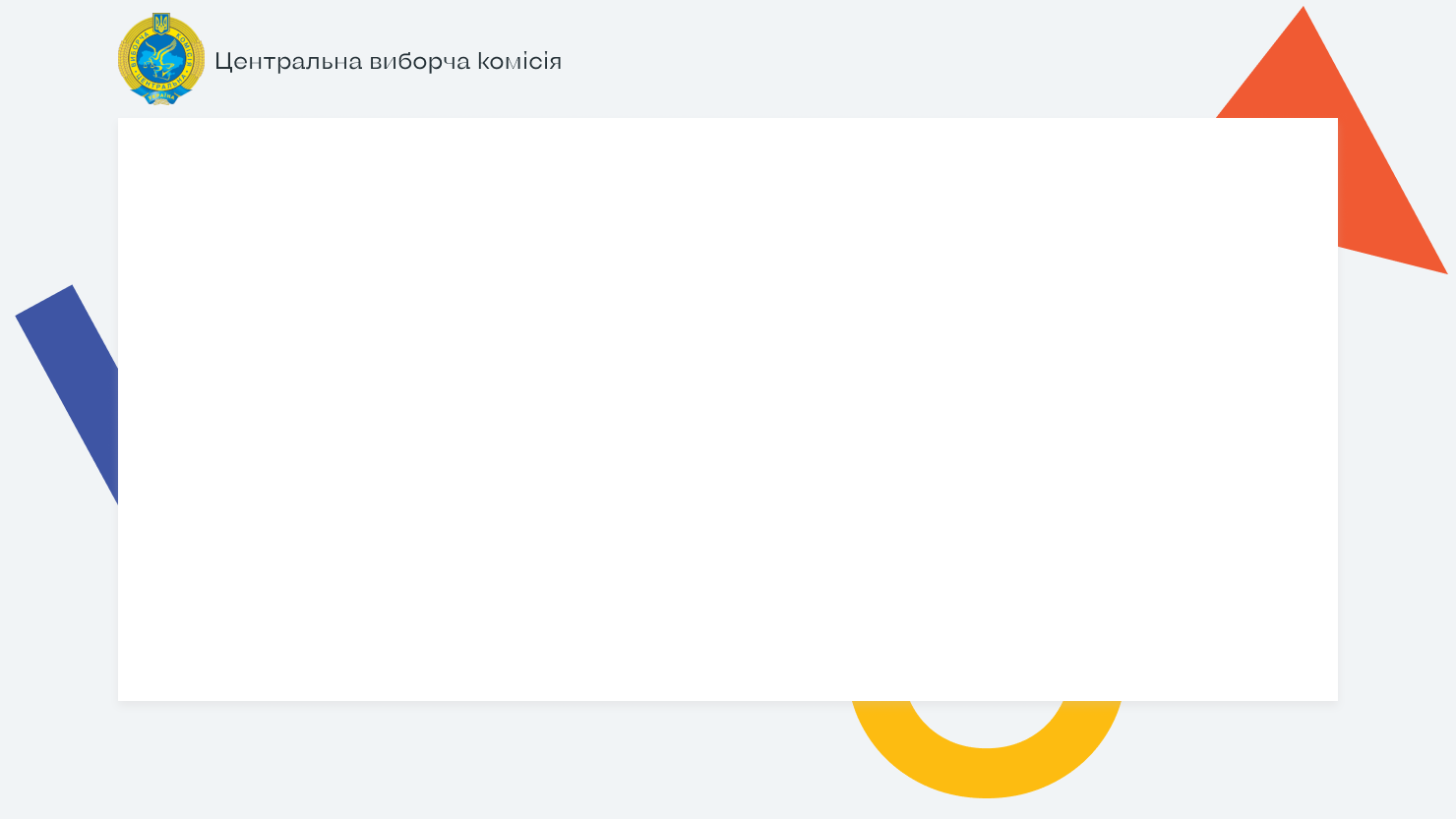 Відкриття рахунків виборчого фонду місцевої організації політичної партії
Місцева організація політичної партії відкриває в банку за власним вибором один накопичувальний рахунок виборчого фонду та не більше одного поточного рахунку для одного територіального виборчого округу в межах єдиного багатомандатного виборчого округу.
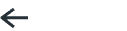 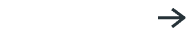 Далі
Назад
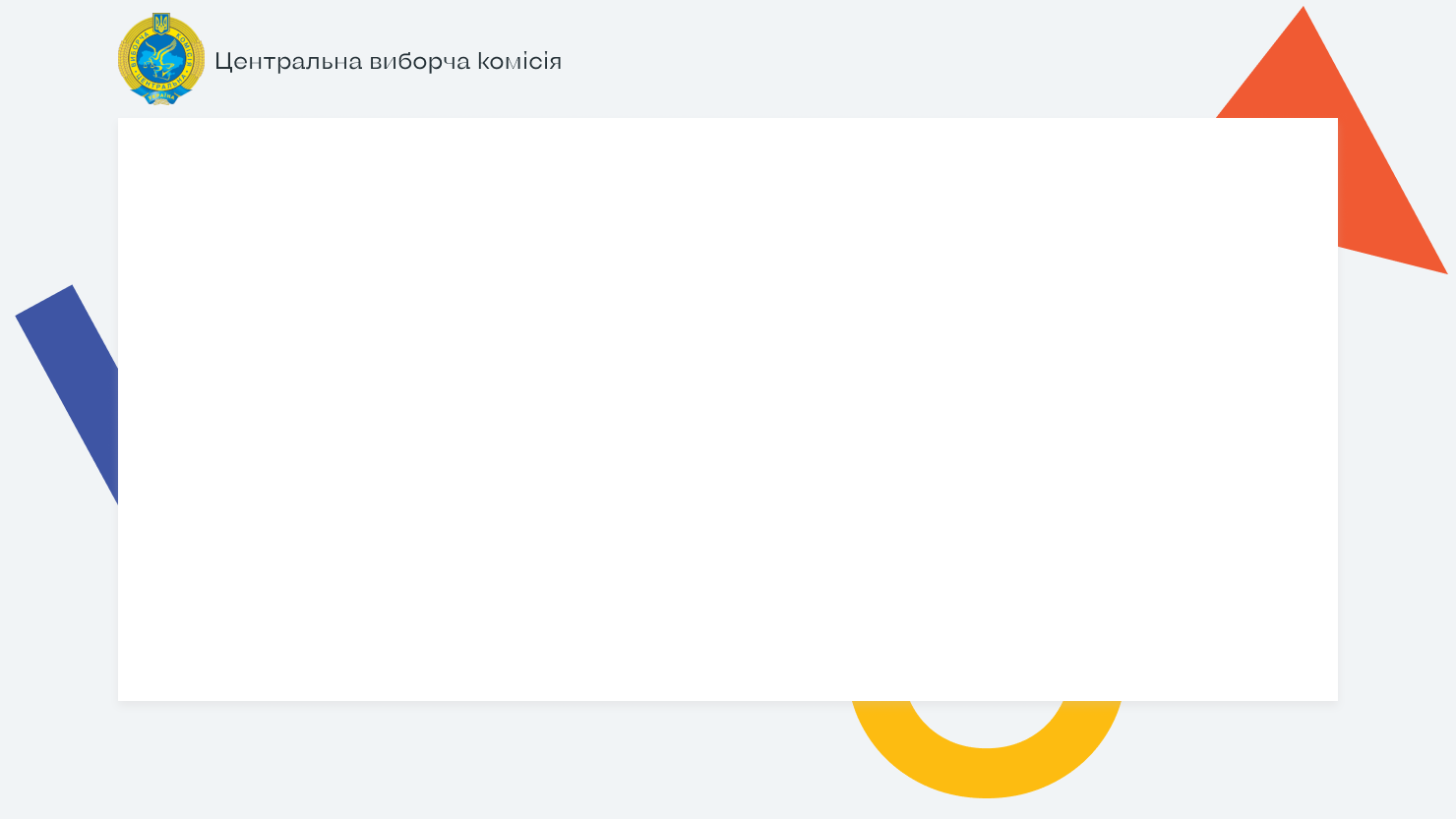 Відкриття поточного рахунку виборчого фонду кандидата в депутати, кандидата на посаду сільського, селищного, 
міського голови
Кандидат у депутати, кандидат на посаду сільського, селищного, міського голови відкривають поточний рахунок виборчого фонду в банку за власним вибором у межах відповідного виборчого округу або на території відповідного села, селища, міста чи району.

Банк відкриває поточний рахунок виборчого фонду кандидата в депутати, кандидата на посаду сільського, селищного, міського голови на підставі таких документів:
1) паспорта або іншого документа, що посвідчує особу кандидата;
2) документа, виданого контролюючим органом, що засвідчує реєстрацію фізичної особи - кандидата в Державному реєстрі фізичних осіб - платників податків;
3) заяви про відкриття рахунку;
4) копії рішення територіальної виборчої комісії про реєстрацію відповідного кандидата або про реєстрацію кандидатів у депутати, засвідченої територіальною виборчою комісією.
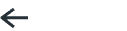 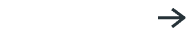 Далі
Назад
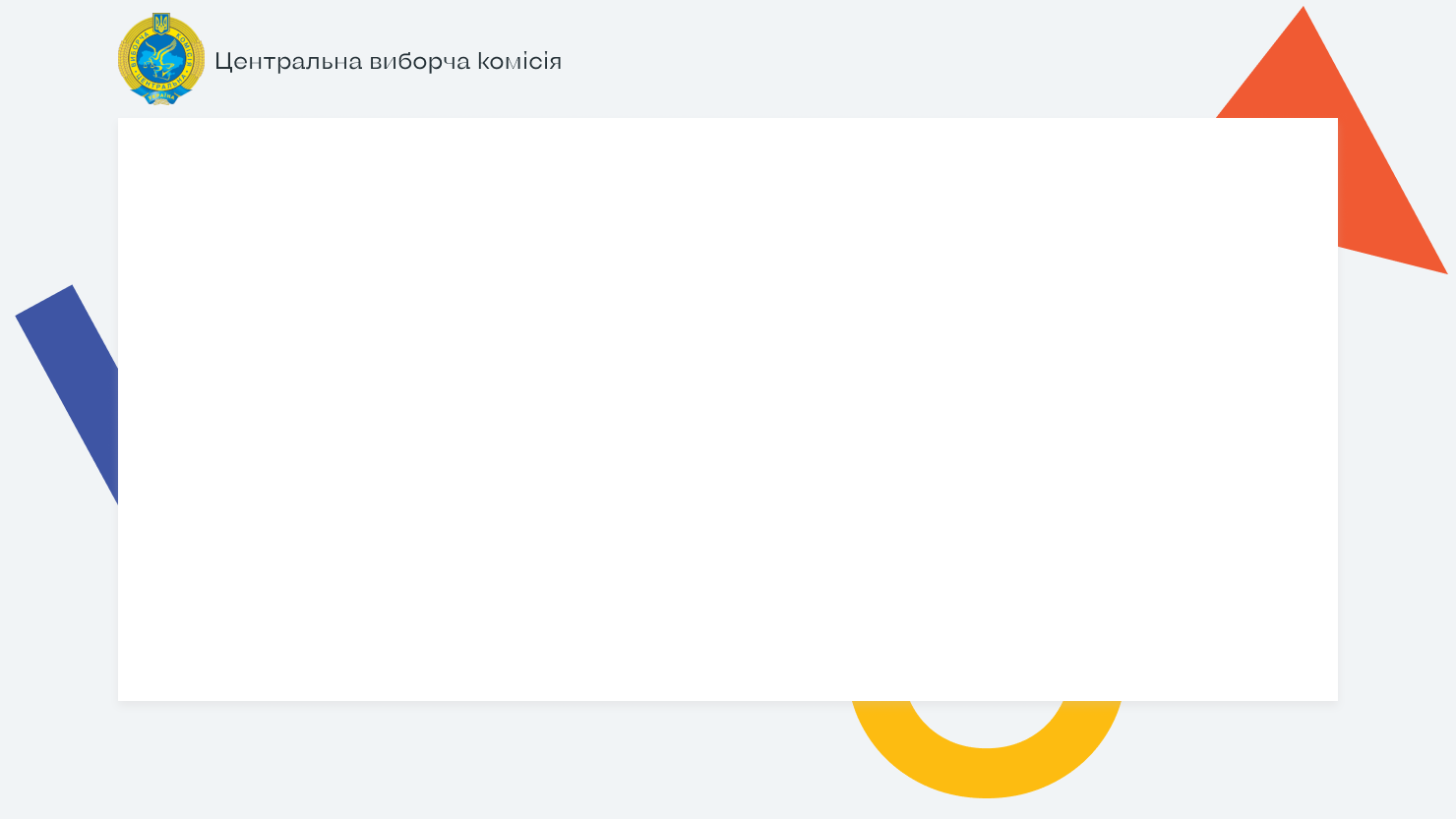 Формування виборчого фонду
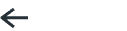 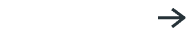 Далі
Назад
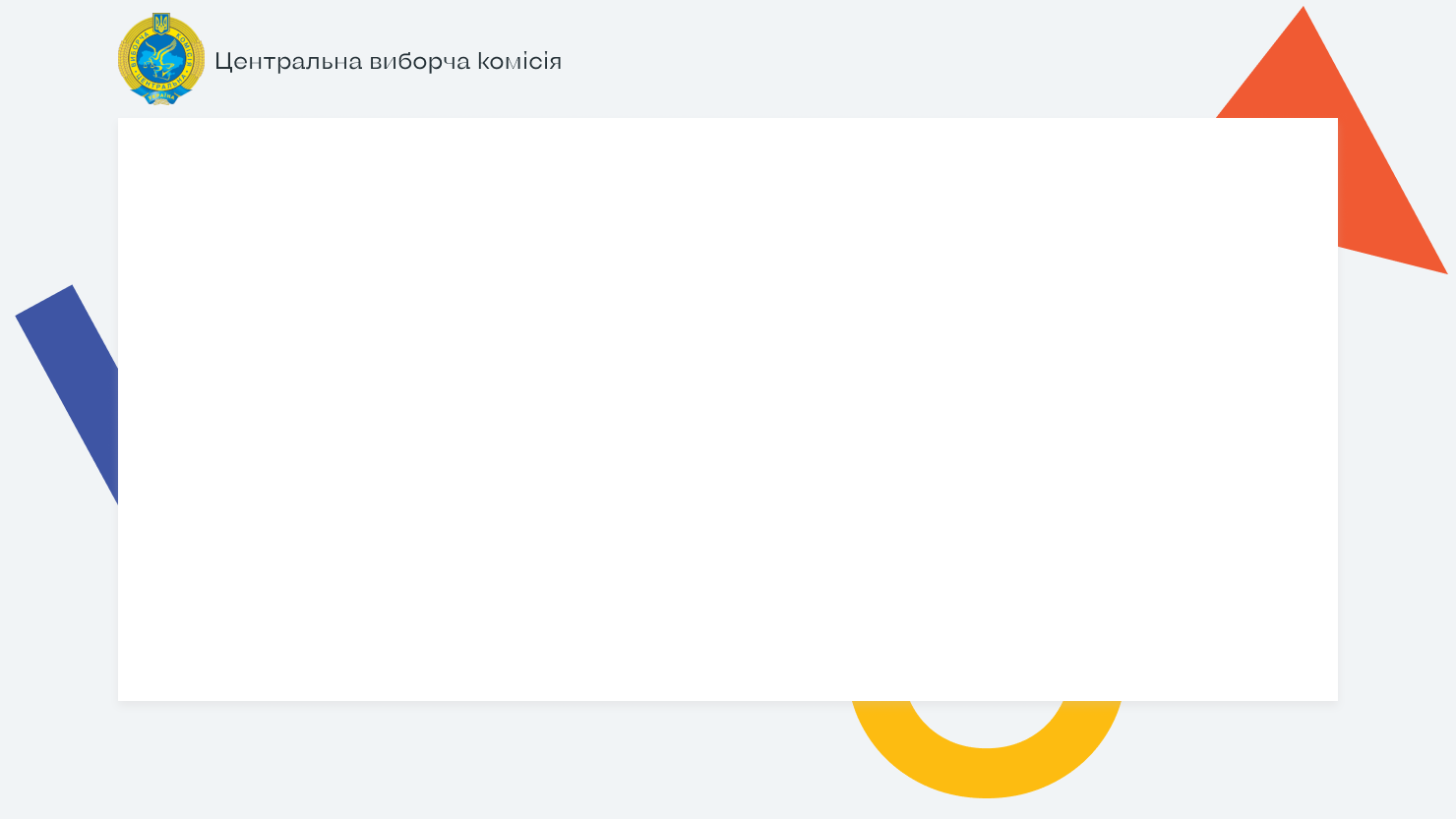 Формування виборчого фонду
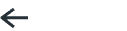 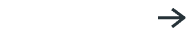 Далі
Назад
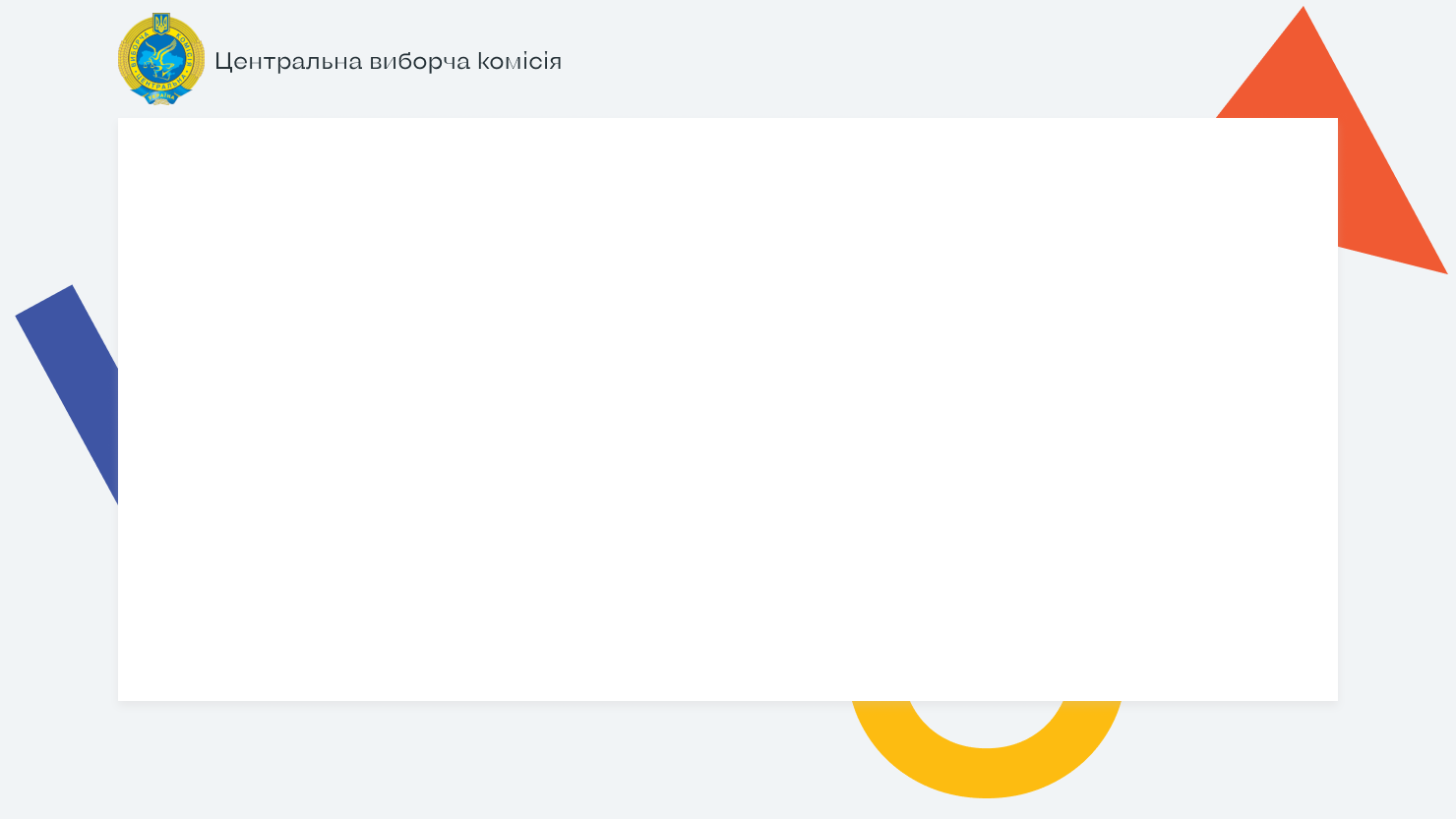 Використання коштів виборчого фонду
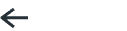 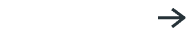 Далі
Назад
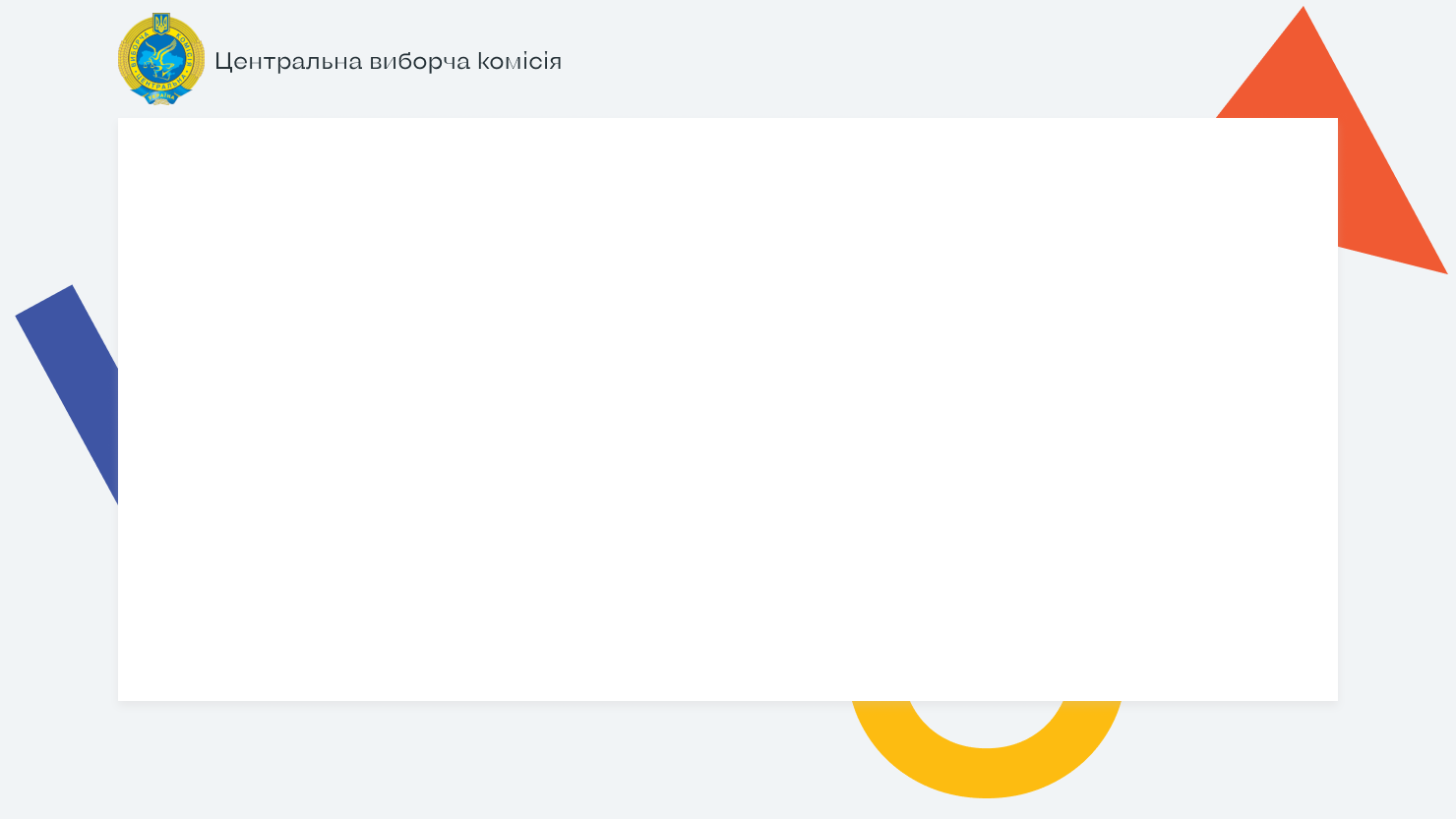 Подання проміжних та остаточних фінансових звітів про надходження та використання коштів виборчого фонду до відповідної територіальної виборчої комісії
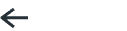 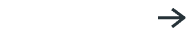 Далі
Назад
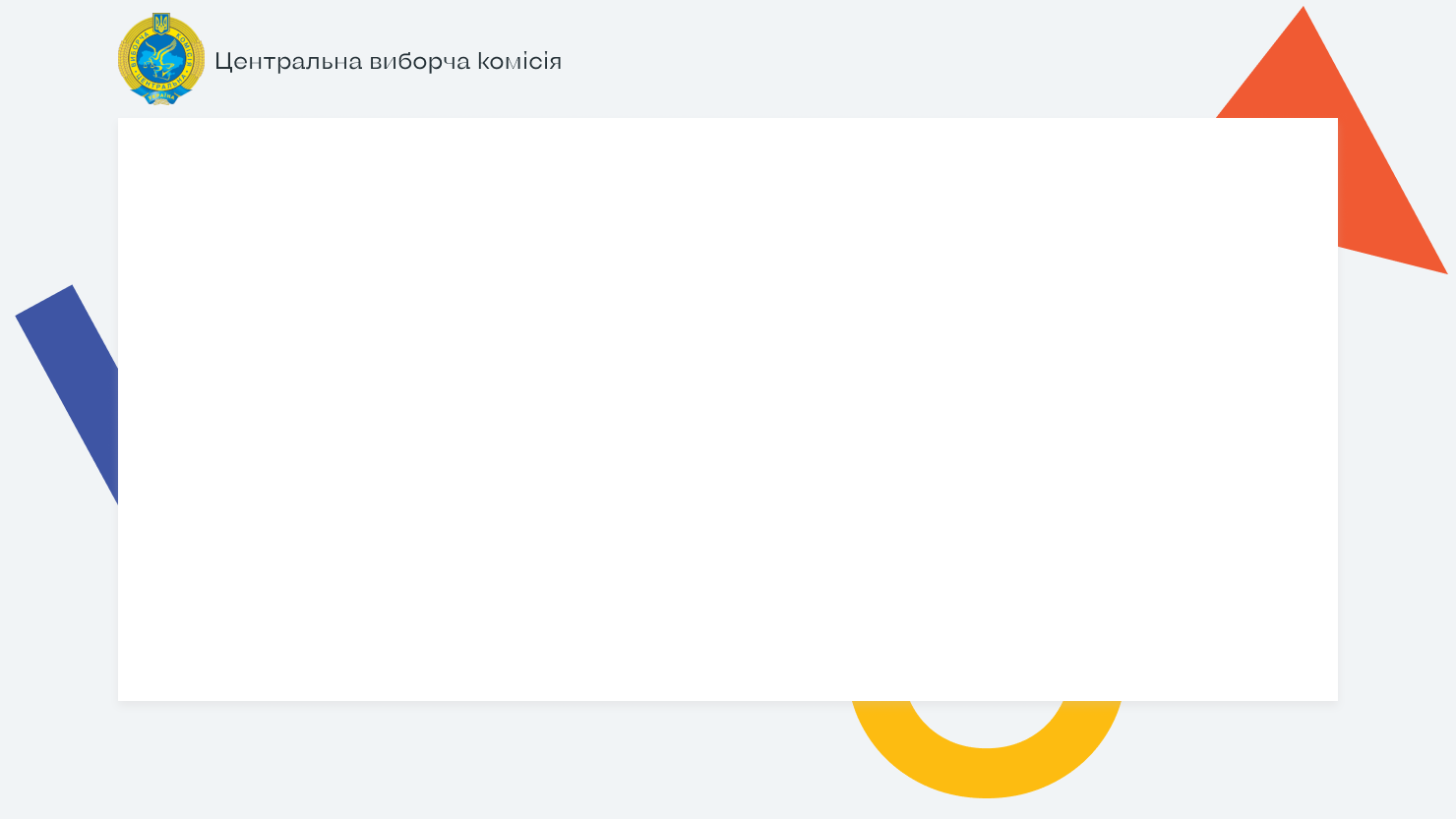 Закриття рахунків виборчих фондів
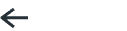 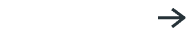 Далі
Назад
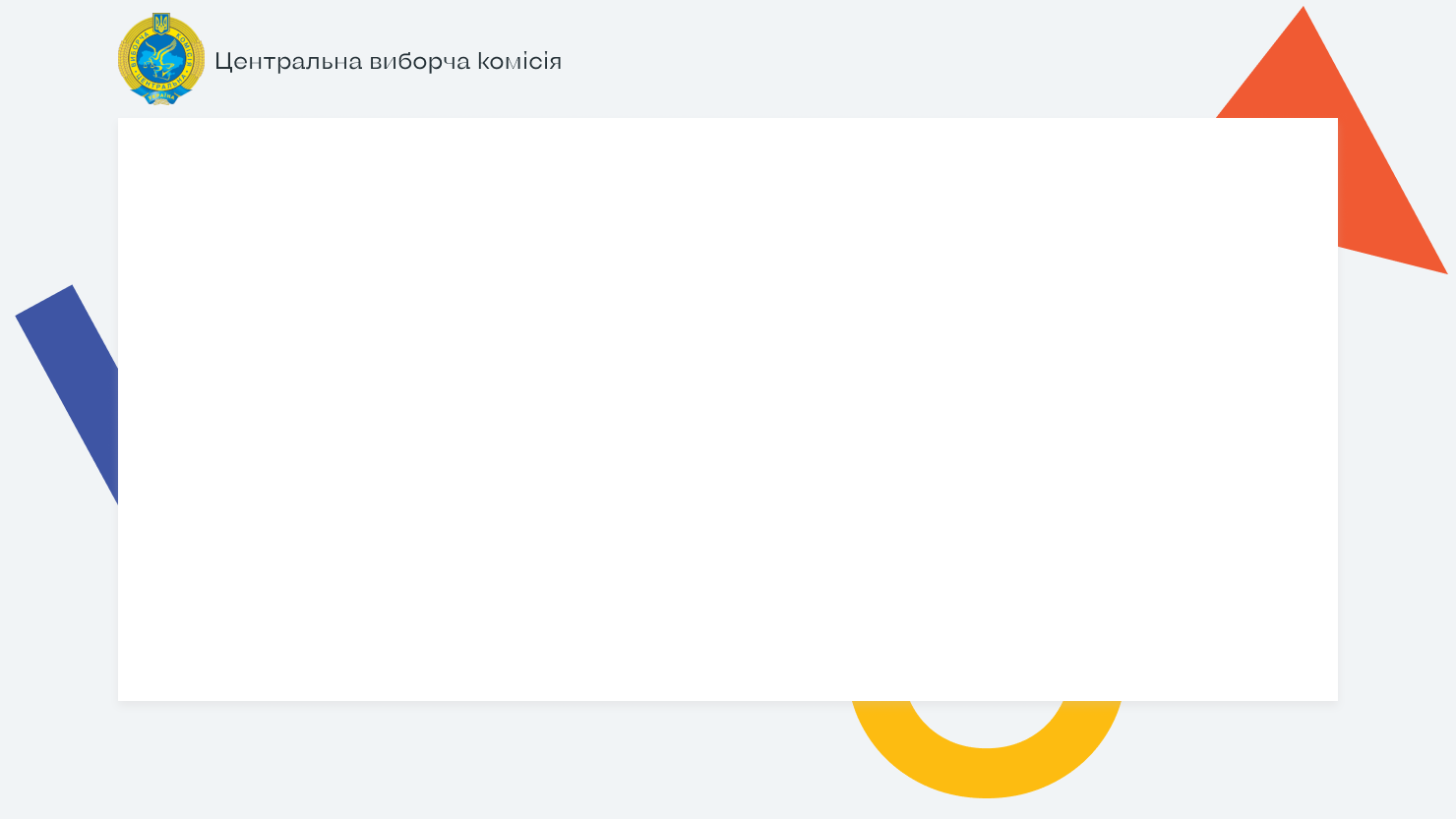 Оприлюднення проміжних та остаточних фінансових звітів про надходження та використання коштів виборчого фонду
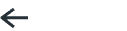 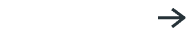 Далі
Назад
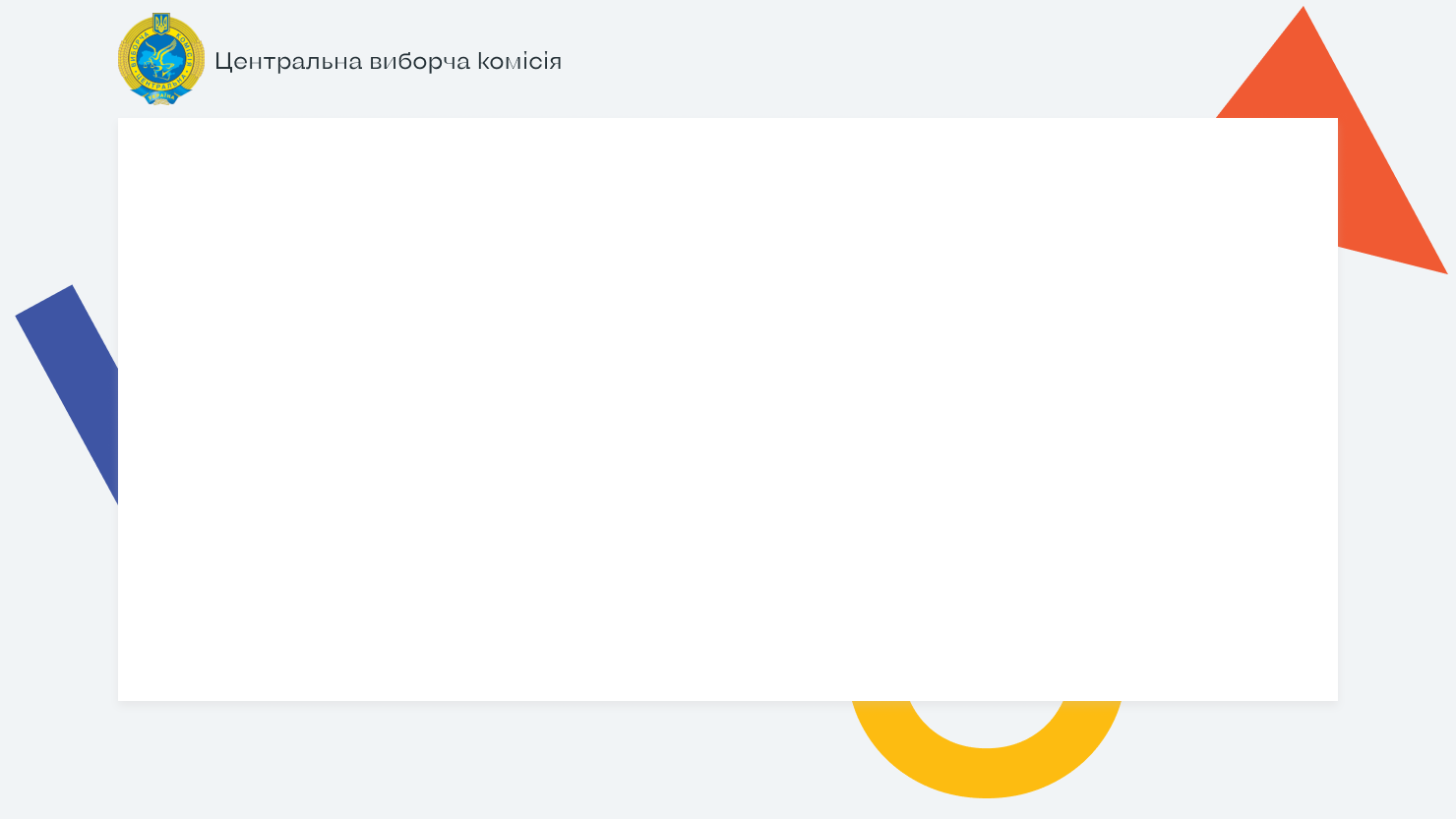 Контроль за функціонуванням виборчих фондів
Контроль за надходженням, обліком та використанням коштів виборчих фондів відповідною територіальною виборчою комісією здійснюється шляхом перевірки:
1) дотримання організаціями партій, кандидатами порядку відкриття рахунків їх виборчих фондів у частині, що стосується кількості рахунків, місця їх відкриття, та вимог частини першої статті 214 Виборчого кодексу України щодо призначення розпорядників рахунків їх виборчих фондів;
2) відповідності законодавству джерел формування виборчого фонду;
3) відповідності законодавству джерел надходження коштів на поточні рахунки виборчого фонду;
4) дотримання обмежень щодо розмірів внесків до виборчого фонду;
5) повернення особі, яка здійснила добровільний внесок, що перевищує розмір, установлений частиною другою статті 215 Виборчого кодексу України, або до бюджету АР Крим чи відповідного місцевого бюджету суми, що перевищує встановлений розмір внеску;
6) наявності випадків здійснення добровільних внесків до виборчого фонду особами, які відповідно до частини третьої статті 215 Виборчого кодексу України не мають права їх здійснювати, та перерахування таких внесків фізичних осіб до бюджету АР Крим чи відповідного місцевого бюджету;
7) цільового використання коштів виборчого фонду;
8) наявності договорів (угод) про придбання в установленому порядку товарів, виконання робіт, надання послуг, а також факту та часу надходження коштів з поточного рахунку виборчого фонду на рахунок контрагента за договором (угодою);
9) строків витрачання коштів виборчого фонду;
10) правильності відображення в обліку надходжень до виборчого фонду та здійснення з нього витрат.
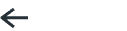 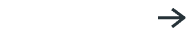 Далі
Назад
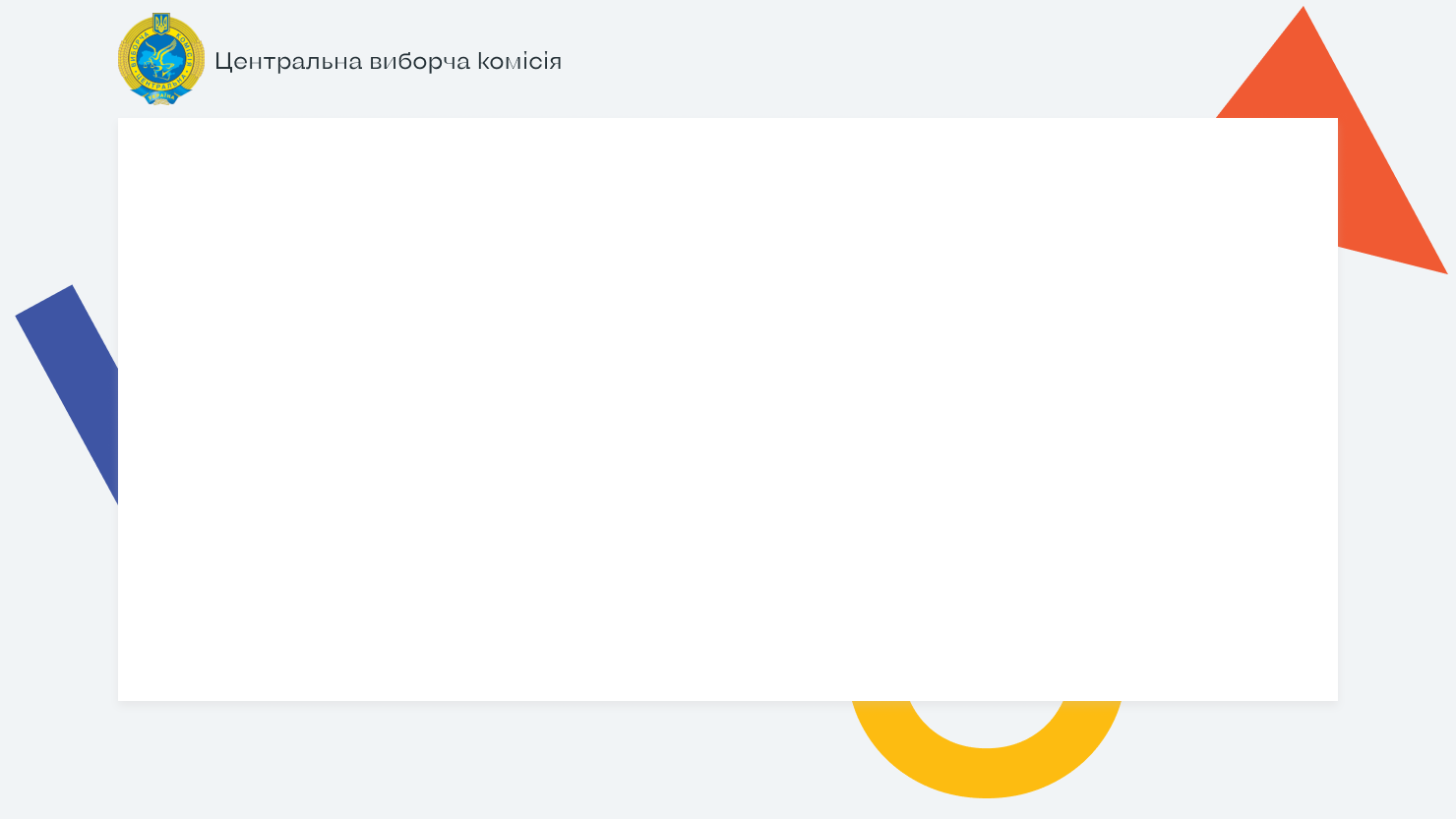 Контроль за функціонуванням виборчих фондів
 У разі виявлення в ході аналізу фінансових звітів про надходження та використання коштів виборчих фондів ознак порушення вимог законодавства територіальна виборча комісія зобов'язана у п'ятиденний строк з дня виявлення відповідних ознак письмово повідомити про це відповідні органи, уповноважені забезпечити притягнення осіб, які вчинили порушення вимог законодавства, до передбаченої законом відповідальності.
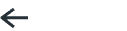 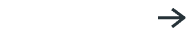 Далі
Назад
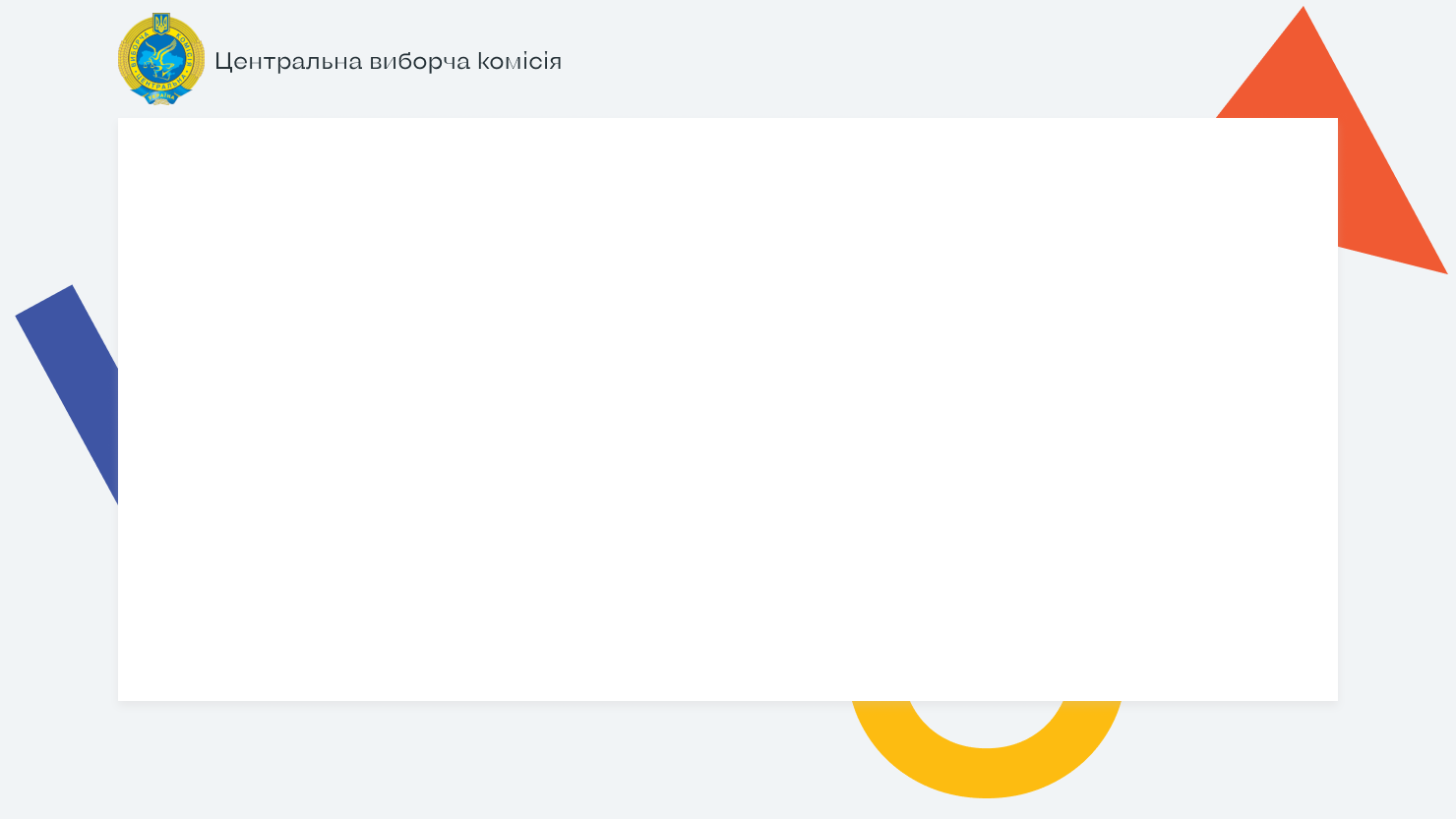 Контроль за функціонуванням виборчих фондів
Банк, у якому відкрито рахунки виборчих фондів, здійснює контроль за функціонуванням виборчих фондів шляхом:
1) перевірки під час відкриття рахунків наявності документів, що є підставою для їх відкриття;
2) припинення, а також поновлення здійснення розрахункових операцій за поточними рахунками виборчих фондів;
3) своєчасного здійснення операцій щодо повернення невикористаних коштів.
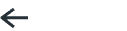 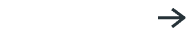 Далі
Назад
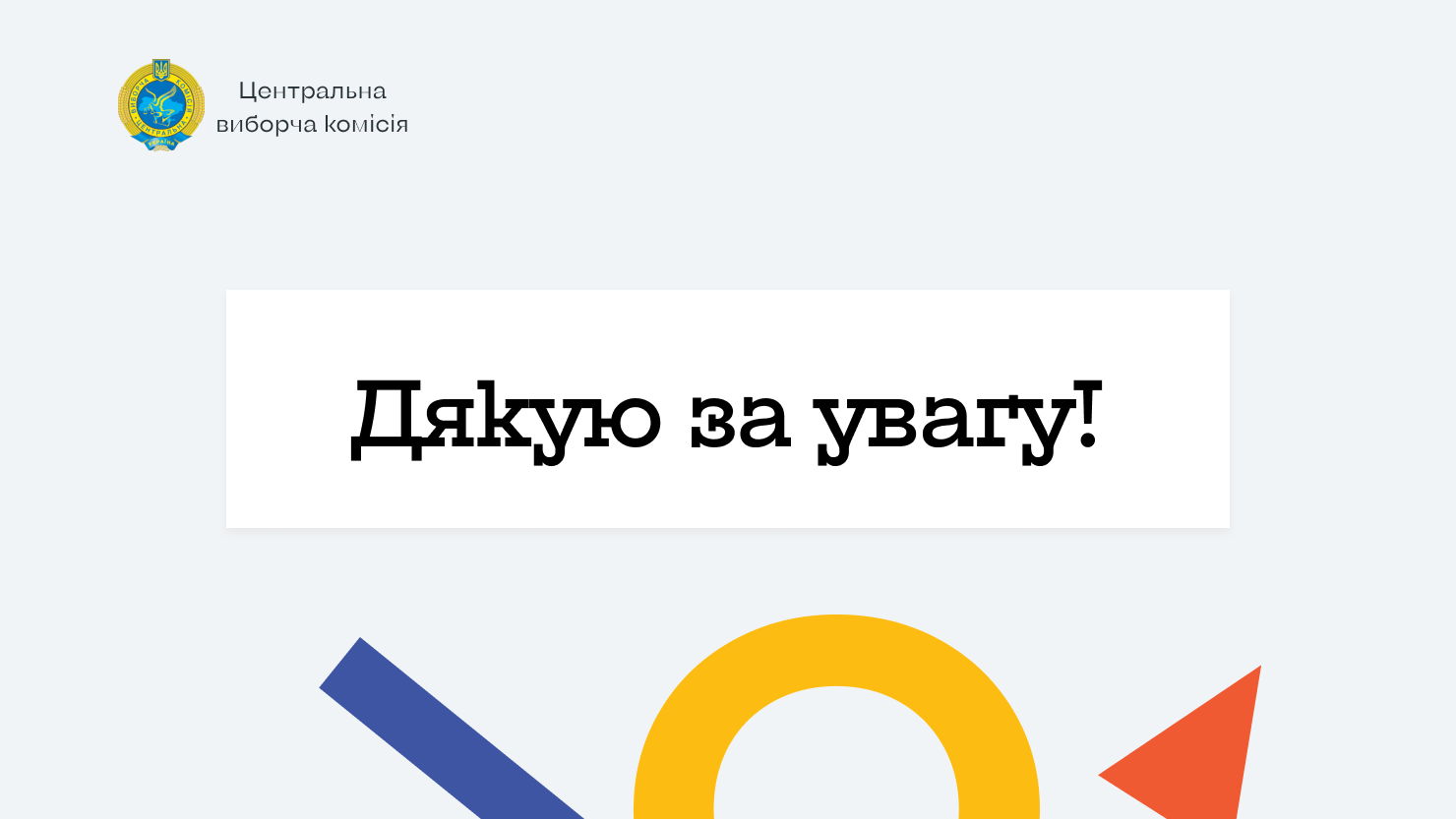 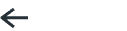 Назад